1
Development of a wireless body area sensing system for alcohol craving study

		 Master’s Project Defense
Sandeep Ravi

Advisor: Dr.Yi Shang
2
Overview
Introduction
Related Work
System Architecture and Implementation
Comparison and Analysis of Initial  vs. Current Design
Summary and Future Work
3
Motivation
What is Alcohol Craving ?

NIAAA reports  18 million people in U.S to have an alcohol use disorder or alcohol dependence


NIDA reports $30 billion health care costs to treat alcohol craving


Current Methods in Alcohol Craving studies cannot accurately predict the Alcohol Craving Episodes
4
Laboratory Assessment
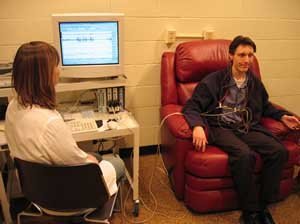 5
Ambulatory Assessment
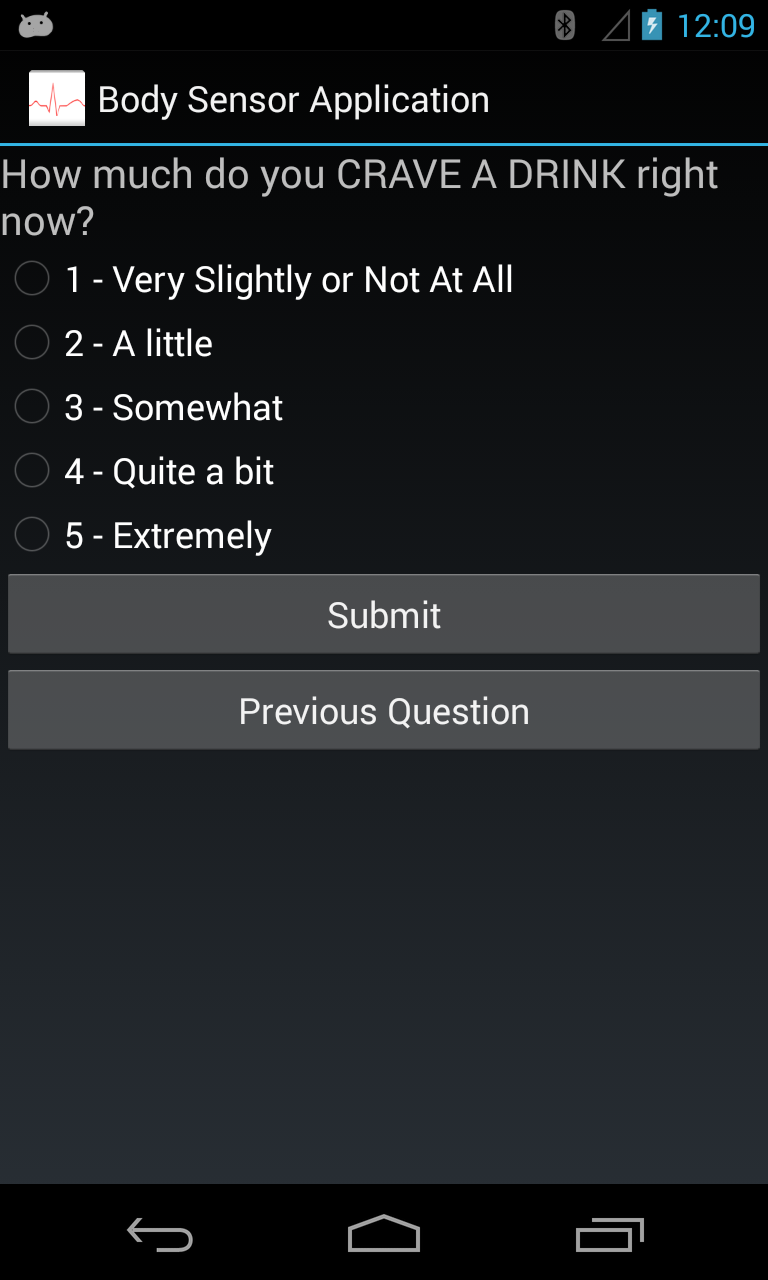 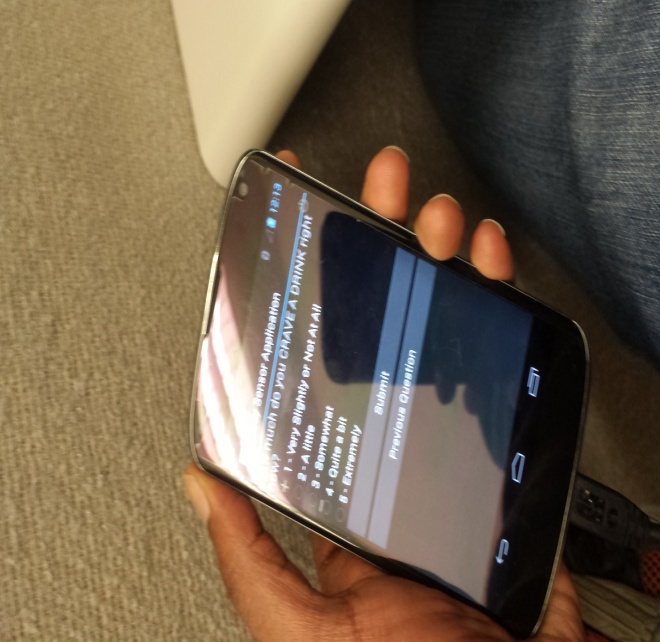 6
Project Goals
System to analyze real-time factors  and predict craving episodes

Short-Term Goals:
Implement a Body Area Sensing System 
Framework to facilitate  prediction & intervention
Make the system “Contextual-Aware”

Long-Term Goals:
Complete system with prediction and intervention capability
7
Overview
Introduction
Related Work
System Architecture and Implementation
Comparison and Analysis of Initial  vs. Current Design
Summary and Future Work
8
Related Work
“IPainRelief - A pain assessment and management app for a smart phone implementing sensors and soft computing tools”, by Rajesh and Joan, SRM University, India, ICICES,2013.

A Pain Assessment and Management App “IPainRelief” for a Smart phone

Uses Fuzzy Expert Systems

No experimental results
9
Related Work (cont’d)
“Daily Mood Assessment based on Mobile Phone Sensing,” by Xu et al., Tsinghua University, China, International Conference on Wearable and Implantable BSN’s, 2012.

Framework to  detect mood related mental health problems

Tested on 15 users for 30 days

Accuracy of 50% with Naïve Bayes Classifier
10
Overview
Introduction
Related Work
System Architecture and Implementation
Comparison and Analysis of Initial  vs. Current Design
Summary and Future Work
11
System Architecture
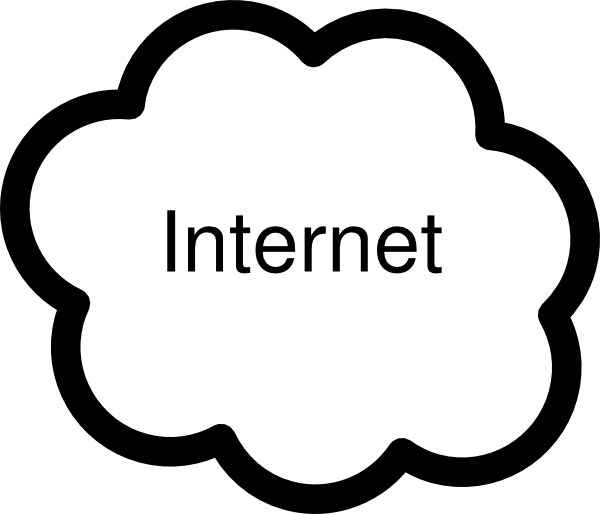 External   Sensors
Smart Phone
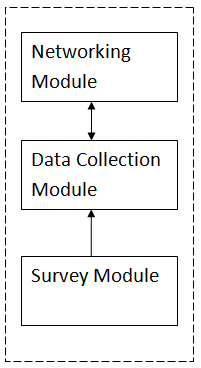 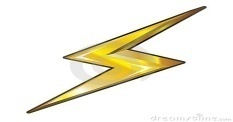 GPRS or Wi-Fi
Equivital EQ02 Life monitor
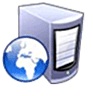 Web 
Server
Affectiva Q Sensor
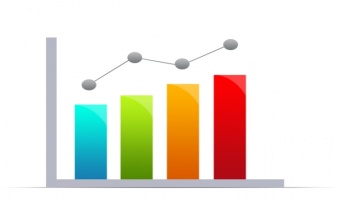 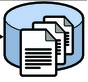 Data Visualizations
Flat File System
12
System Implementation
External Sensors

 Smartphone

Network Module

Data Collection Module

Survey Module

Web Server
13
Affectiva  Q Sensor
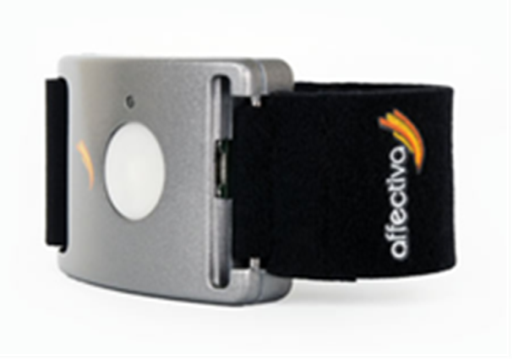 Bluetooth RFCOMM Protocol

Accelerometer data

Electro Dermal Activity (EDA)

Temperature.

Transmission rate 2hz-32hz
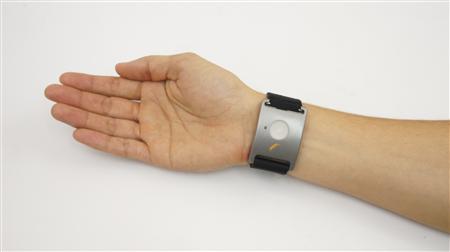 14
EQ02 Life Monitor
Bluetooth RFCOMM Protocol

Heart Rate derived from ECG , Impedance

Breathing Rate derived from ECG, Impedance

Body Position and Body Movement

GSR(Galvanic Skin Response)

Core Temperature and Skin Temperature

 Requires Equivital SDK for parsing the raw data from the SEM
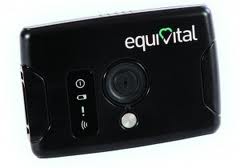 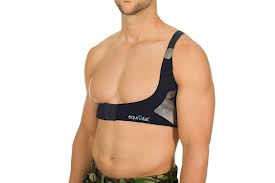 15
System Implementation
External Sensors

 Smart Phone

Network Module

Data Collection Module

Survey Module

Web Server
16
Smart Phone
Central Point in Body Area Sensing System
Android Application : Body Sensor Application
Internal Sensors:
Accelerometer
Light 
Pressure
GPS
Android Application-Three Modules:
Network Module
Data Collection Module
Survey Module
17
Module Core Functionality
18
Network Module
Uses android.bluetooth API

Establishes RFCOMM channels with external Sensors

Connects to  sensors through service discovery

Transfers data  from external sensors

Multi-threaded framework

Transmits physiological data

“Wed Nov 06 09:30:01 CST 2013,MovingSlowly,Side,0.0,0.0,-1.0,0.0,100.0,0.0,-1.0,60.0,90.0,365.171560326186”
19
Sensor Connections Activity
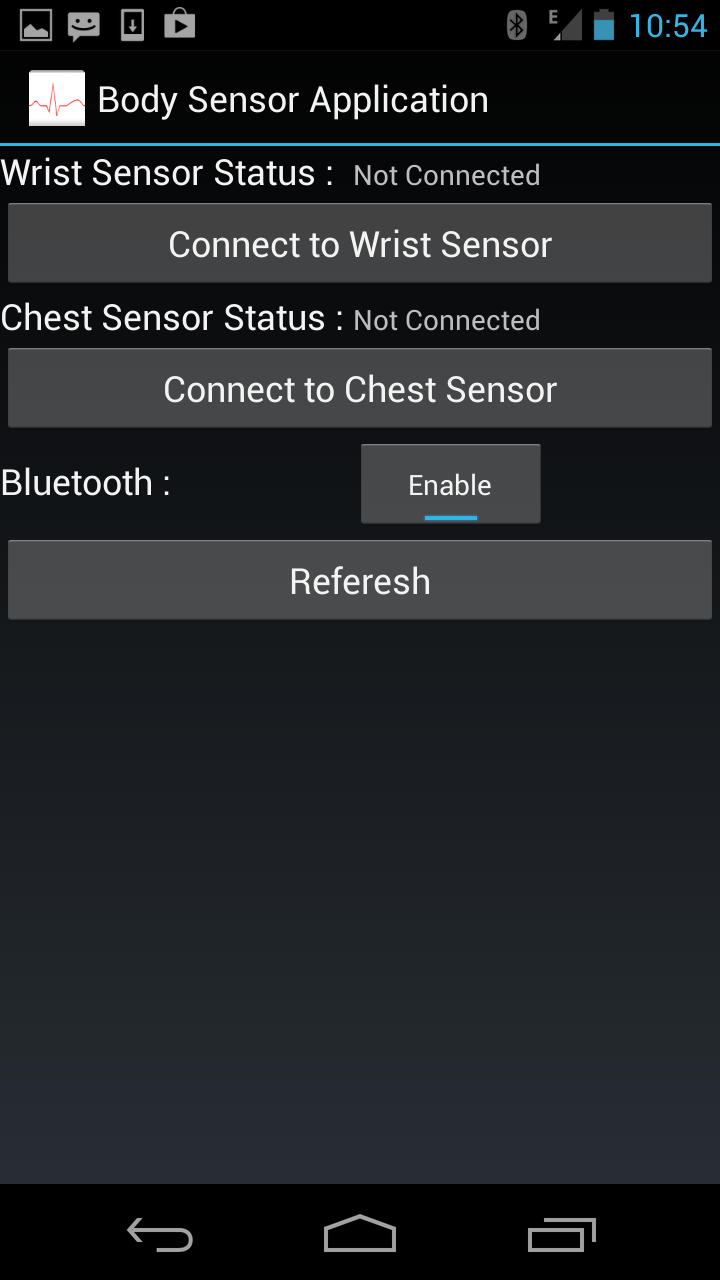 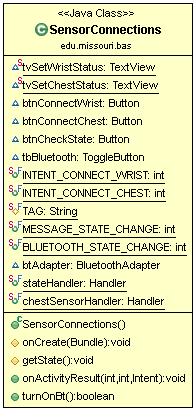 20
Device List Activity
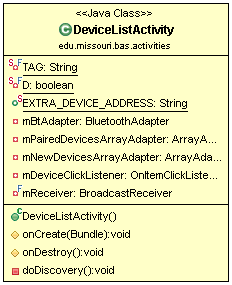 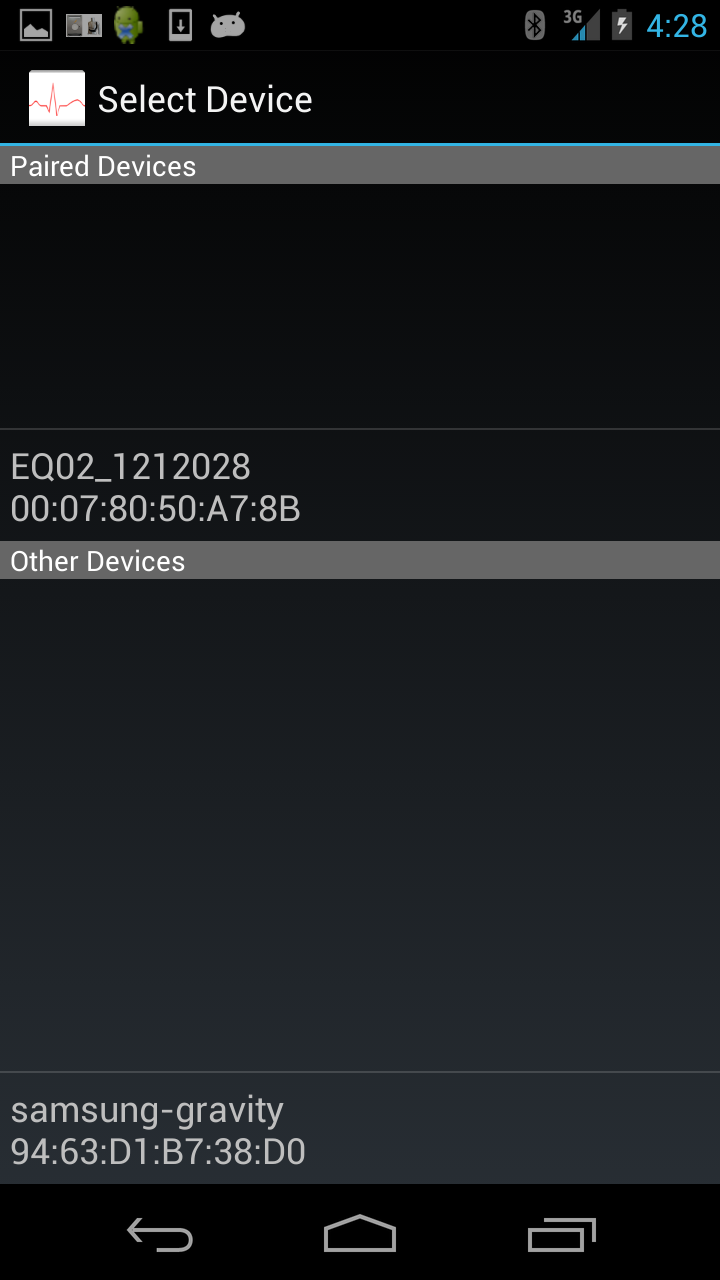 21
Data Flow Diagram
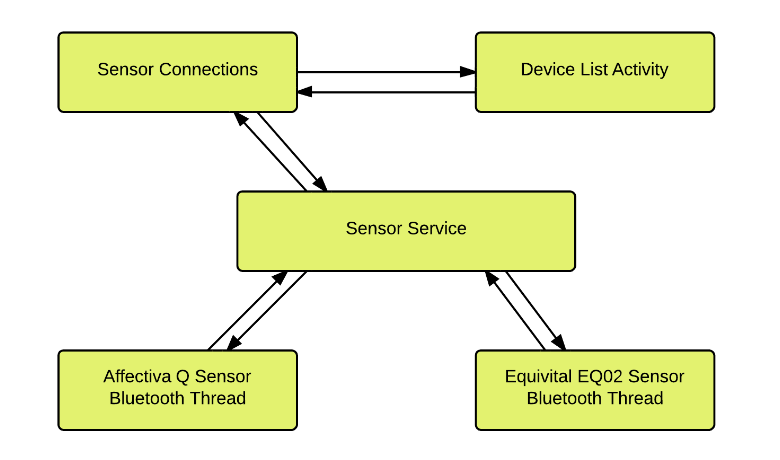 MAC address
Bluetooth State
MAC address
Bluetooth State
MAC address
MAC address
Bluetooth State
22
Sequence Diagram
23
System Implementation
External Sensors

 Smart Phone

Network Module

Data Collection Module

Survey Module

Web Server
24
Data Collection Module
Data from External Physiological Sensors

Data collection from Internal Sensors
Accelerometer
Light
Pressure
Location Co-ordinates

Survey Data
25
System Implementation
External Sensors

 Smart Phone

Network Module

Data Collection Module

Survey Module

Web Server
26
Survey Module
Consists of a series of self-assessment surveys and a random survey.

Analyze and records a subject’s emotional state during assessment of the subject.

Surveys are loaded from XML files and are parsed by SAX parser

Six types: Morning Report, Initial Drinking, Mood Dysregulation, Craving Episode and Alcohol Consumption.
27
XML Survey Activity
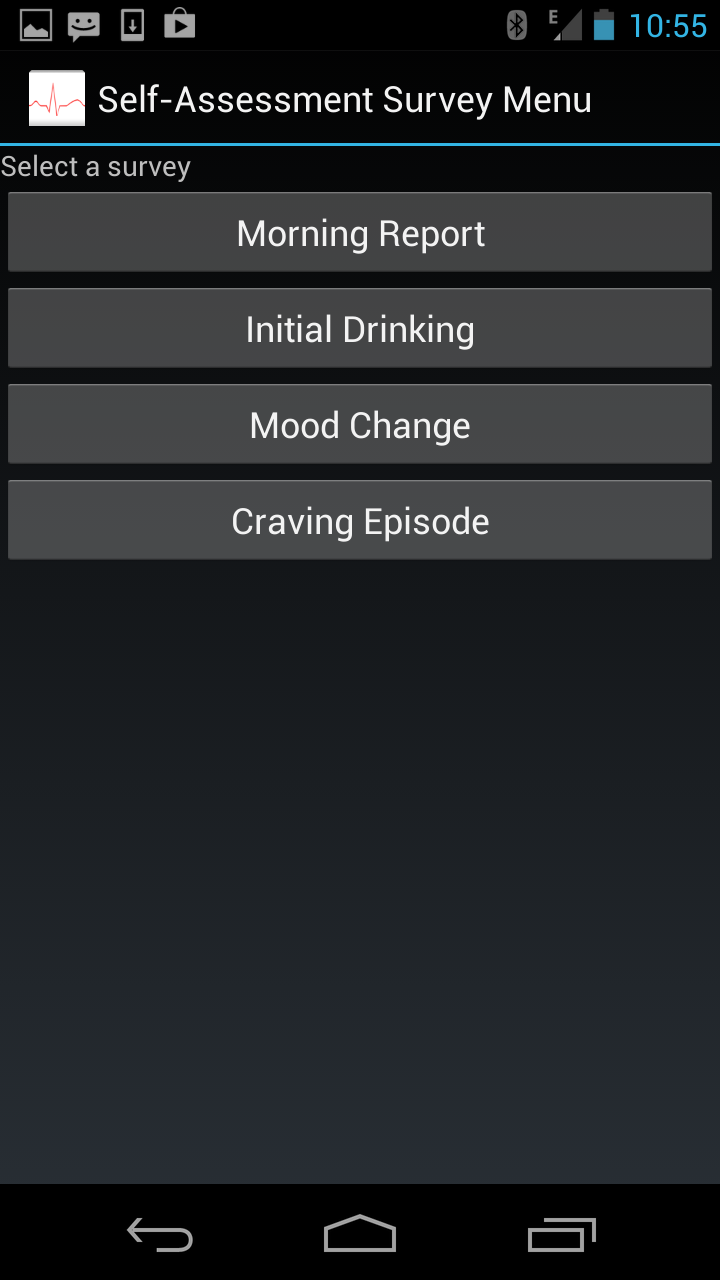 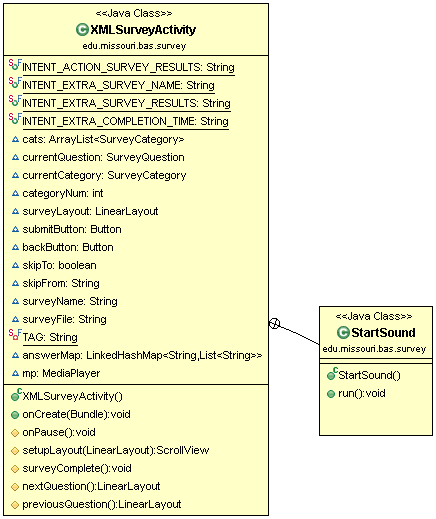 28
SAX Parser
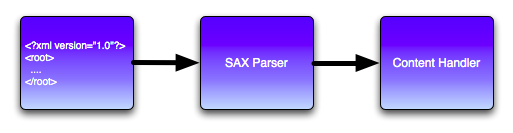 29
Survey Question Types
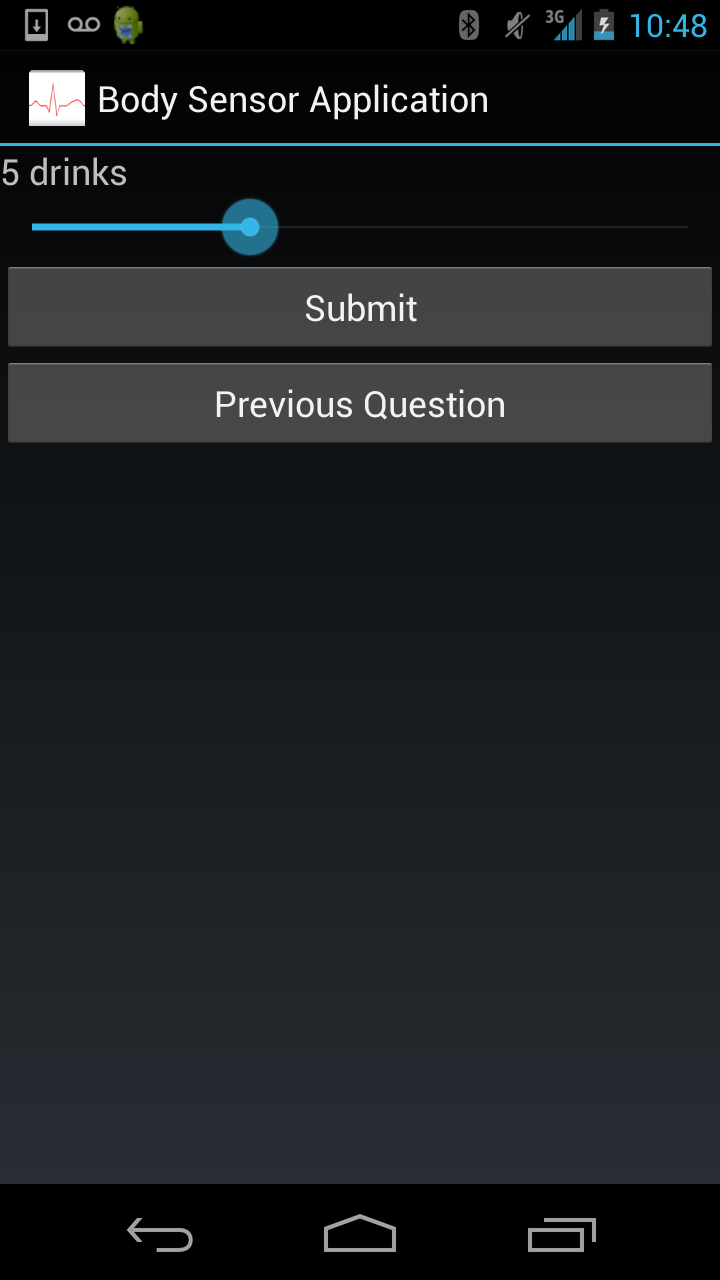 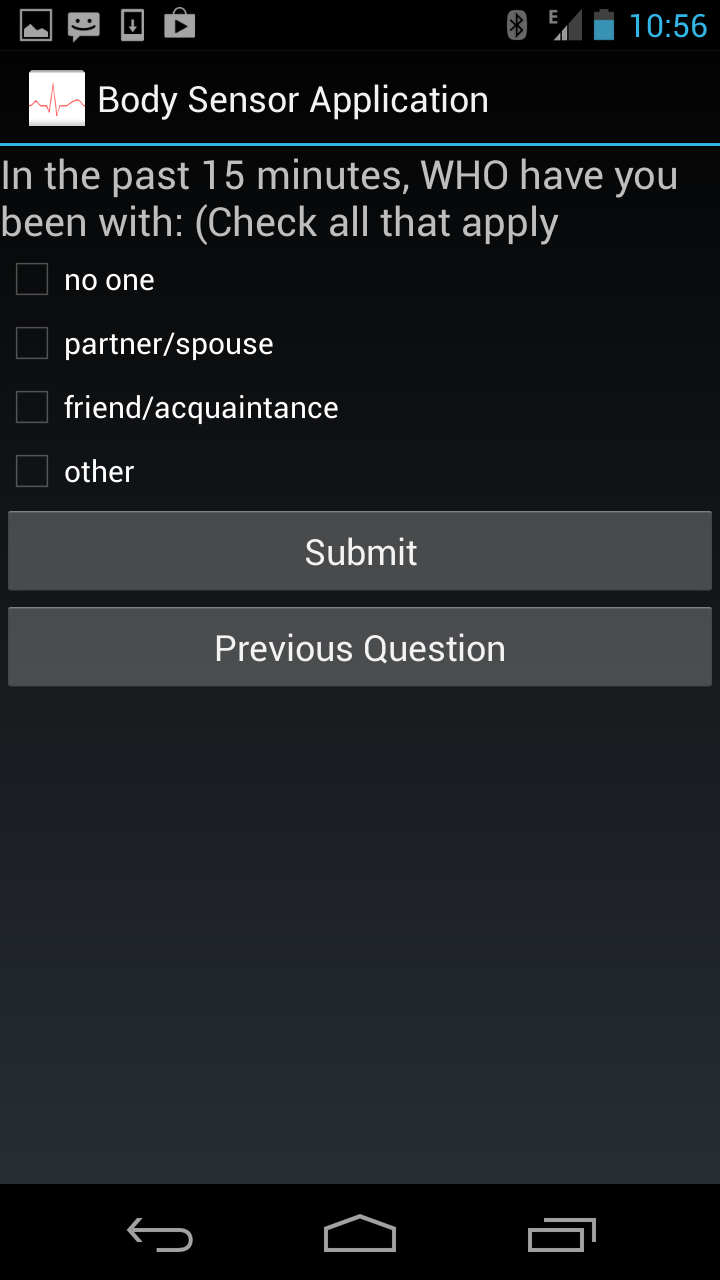 30
Random Survey
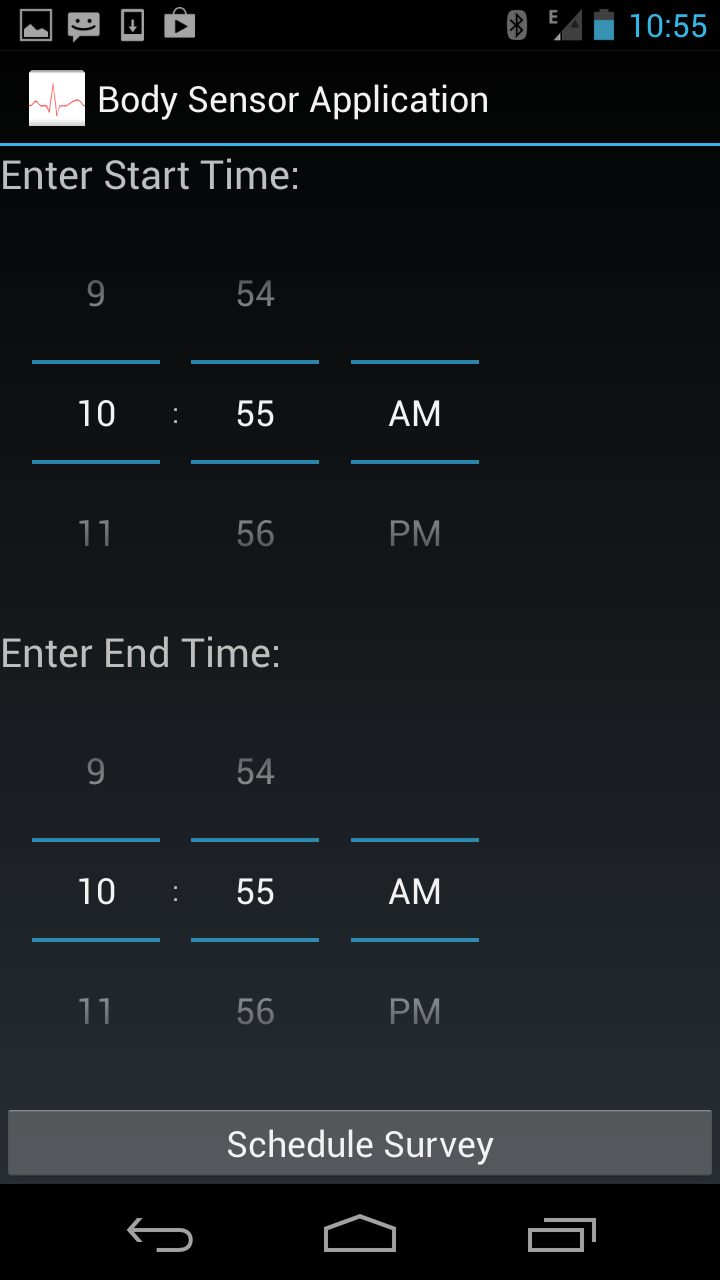 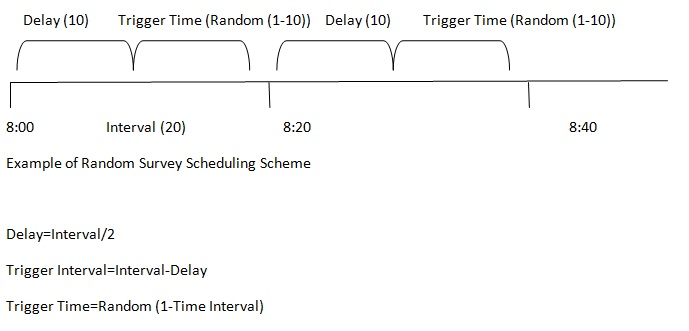 31
System Implementation
External Sensors

 Smartphone

Network Module

Data Collection Module

Survey Module

Web Server
32
Web Server
Implemented in PHP

Collects Physiological and Emotional data

Flat file system

Real-Time Visualizations using High Charts JS and Google Maps
33
An example of sensor data real-time visualization
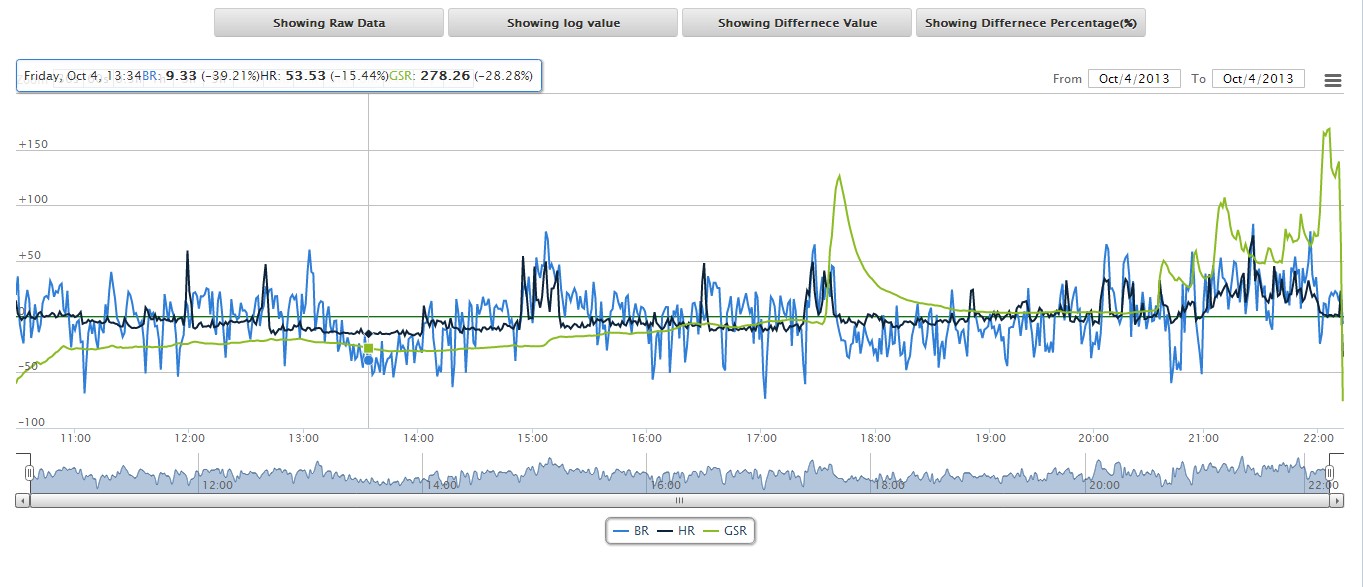 34
An example of sensor data real-time visualization
35
Implementation Challenges
Memory Leaks 

Severity: causing the application to crash after 1-3 hours
Identification   
Analyzing the Applications Heap Dump using Memory Analyzer(MAT) 

Analyzing  the Application Log
E.g., “09-16 01:40:57.287: D/dalvikvm (26990): GC_CONCURRENT freed 402K, 5% free 9261K/9728K, paused 4ms+3ms, total 36ms”

Using methods in runtime class. 
freeMemory() and totalMemory() methods to get the current runtime memory usage of the application
36
Implementation Challenges (cont’d)
Power Consumption

Severity: Highly power consuming resources 3G and GPS, significantly drains the battery life

Initial Design:30 sec retrieval

Activity Recognition is an built-in Android service which can be accessed by any application running on Android OS.

Activities: In vehicle, On Bicycle ,On foot , Tilting , Still

A background service and client are needed to access the Activity Recognition Service.
37
Implementation Challenges (cont’d)
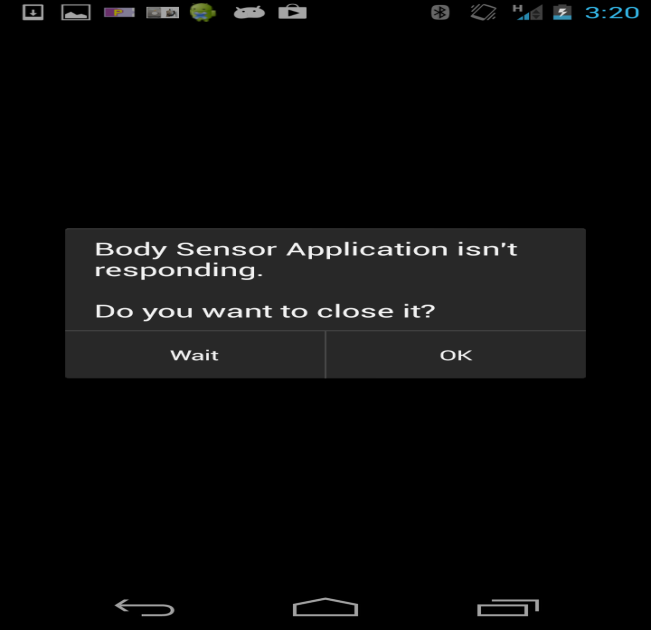 Responsiveness

Severity: Frequent access of network can lead to Application Not Responding Error

Buffers were implemented to reduce the overall usage of the network.
38
Overview
Introduction
Related Work
System Architecture and Implementation
Comparison and Analysis of Initial  vs. Current Design
Summary and Future Work
39
Comparison of CPU and 3G energy consumption with vs. without activity recognitionCPU: 12.5% reduction	     3G: 85.3% reduction
40
Power Consumption of Body Sensor Application with vs. without activity recognition
Power consumption reduced by 82.9 %
41
Comparison of CPU and 3G energy consumption with vs. without buffer     CPU: 82.9 % reduction   3G: 40% reduction
42
Power Consumption of Body Sensor Application with vs. without buffers
Power consumption reduced by 27.6 %
43
Overview
Introduction
Related Work
System Architecture and Implementation
Comparison and Analysis of Initial  vs. Current Design
Summary and Future Work
44
Summary
The Body Area Sensing System has been deployed and it was observed to successfully collect emotional and physiological data

The Body Sensor Application has been observed to maintain a multiple Bluetooth Connections with external Sensors

Reliable connection for 11-12 hrs with the external sensors 

Interesting co-relation were observed between GSR(Skin Conductance) and Alcohol Craving.
45
Future Work
A Predictive Model to detect Alcohol Craving will be included.

Geo-fencing will be included to provide accurate real-time interventions

The data packets sent to the server will be encrypted
46
References
Rajesh, M. ; Dept. of Computer Sci. & Eng., SRM Univ., Vadapalani, India ; Muthu, J.S. ; Suseela, G., “ IPainRelief -A pain assessment and management app for a smart phone implementing sensors and soft computing tools”, Information Communication and Embedded Systems (ICICES), 2013 International Conference 2013.

Yuanchao Ma Dept. of Comput. Sci. & Technol., Tsinghua Univ., Beijing, China Bin Xu ; Yin Bai ; Guodong Sun ; Run Zhu , “ Daily Mood Assessment Based on Mobile Phone Sensing”, 2012 Ninth International Conference on Wearable and Implantable Body Sensor Networks.
47
Questions ?